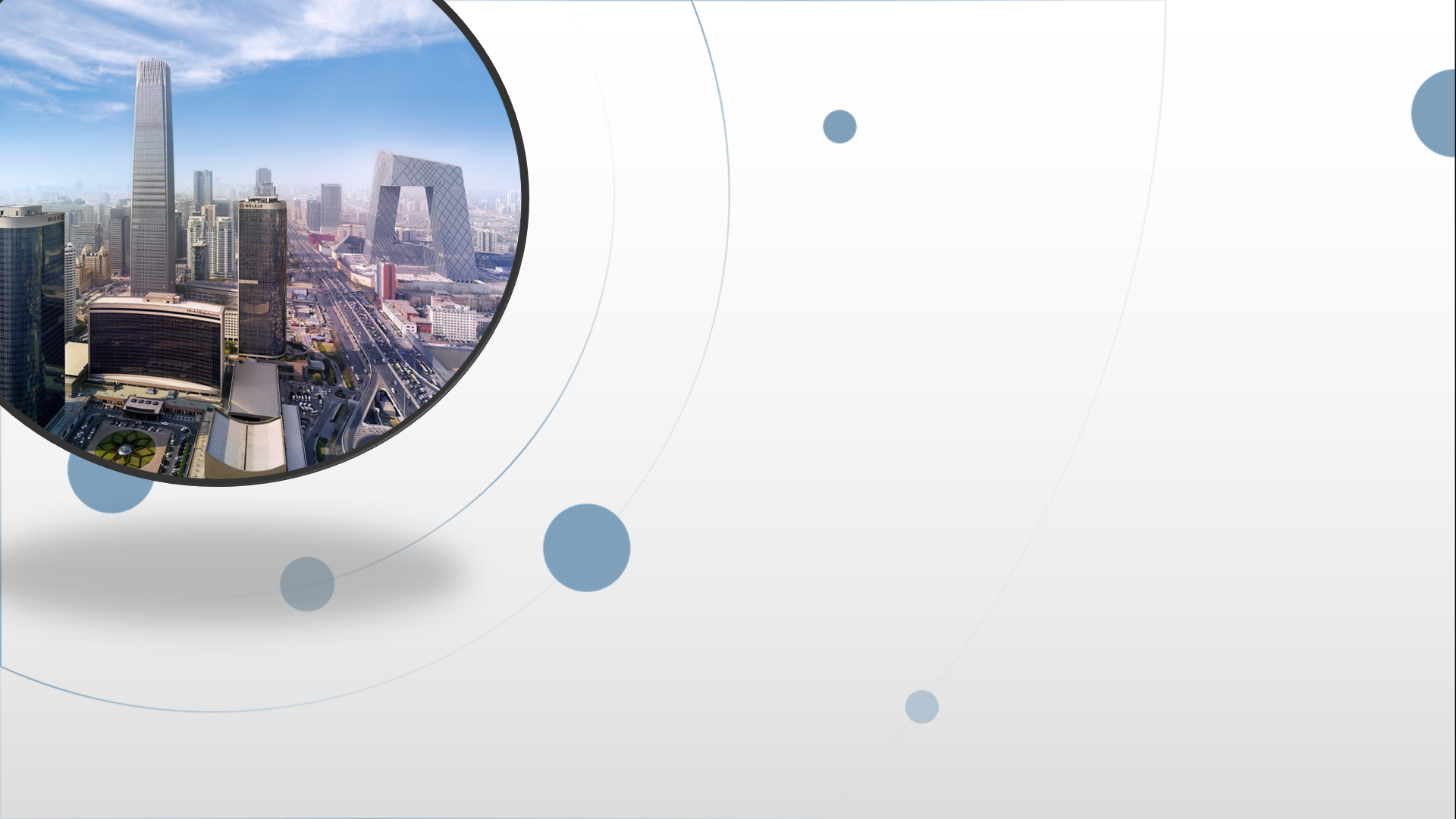 朝阳区线上课堂·高三年级语文
语言表达得体
央美实验学校      孙立冬
语言表达得体
一.什么是语言表达得体
      所谓表达得体，就是要适合语言环境，用语要恰如其分。具体地说，就是在某种特定场合，和某个或某些有关系的人说一件事时，一定要掌握好说话的分寸，那样才能产生好的表达效果。
二.如何做到表达得体
1.关注场合
      场合是指说话双方关系及时间、空间和社会条件等等综合因素构成的语言环境。俗话说：“到什么山唱什么歌”，说的就是在不同的场合说不同的话。庄重的场合要用庄重、规范的书面语。公共场合经常要使用亲切、灵活的语言，尽量使用口语。
练习1：法院在审理一案件时，需证人即罪犯的妻子到庭，审判员说下列哪一句话才比较得体（  ）
A.传证人xxx到庭。
B.把罪犯xxx的老婆带上来。
C.传证人xxx到这里来。
D.叫罪犯xxx的妻子来。
A
2.关注对象
    我们无论是日常与人交谈还是写文章，一定要先明确交际或阅读的对象。即充分考虑对方的特征。诸如性别、年龄、身份、职业、地位、教养、性格和心理需求等。不同的对象需要有不同形式的语言表达。
练习2：下列对联最适合为祝贺老师70寿辰的一联是（     ）
A．碧桃献岁宜家受福    花甲逢春获寿延年
B．为学有宗古稀成庆    诲人无倦恩重及门
C．乐道安贫音容宛在    因材施教手泽犹存
D．执掌教坛垂七十载    栽培桃李满三千株
B
解析：这道题要关注对象。对联是送给一个70岁寿辰的老人，身份是教师。只有关注对象才能选择正确。
本题正确的选项是B。B项既点出了老师的年龄，“古稀”是指七十岁。“诲人不倦”扣住了教师的特征。
A项中的“花甲”是指六十岁。
C项是一副挽联，与祝寿要求不合。
D项是指“从事教育工作近七十年”，“垂”是“接近”的意思。题干说的是七十岁而不是执教七十年。表达不够准确。
练习3：阅读试题材料，依据上述两点方法，进行判断选择。
（《2019北京卷考试说明》中的试题18的第②小题）午宴上，某中学生遇到父母的朋友劝酒，下列回应得体的一项是（ ）
A.下午还有两门考试呢，别劝了，行不？
B.谢谢足下，家父从来不准许我喝酒。
C.不喝，不喝，中学生不是不能喝酒吗？
D.谢谢，谢谢！我年龄还小，不能喝酒。
答案------D
3关注口语和书面语
      口语即日常口头交谈时使用的语言，书面语是指人们在书写和阅读文章时所使用的语言，它是在口语的基础上发展来的，是在文字产生之后才出现的。因而，在语言表达时要注意它们的区别。
练习4（2007全国卷1）穆天宇给余爷爷留一张便条，本想写得有点文采，却有4处用词不得体。请将不得体的词语找出来并进行修改。
余爷爷：
　　惊悉阁下病了，父亲让我登门造访，未能见面。现馈赠鲜花一束，祝早日康复！
①将________________改为________；
②将________________改为________；
③将________________改为________；
④将________________改为________。
解析：本道题是一道很有意思的试题。穆天宇去看望生病的余爷爷，余爷爷不在家，穆天宇便给余爷爷留了一张便条，其实这道题很贴近我们的日常生活。既然贴近日常生活，虽然是书面表达，但也应该采用口语。让表达的内容更通俗，明白。但是穆天宇却想写得有文采，于是就使用了一些书面语。结果反而造成了表达不得体。
练习4（2007全国卷1）穆天宇给余爷爷留一张便条，本想写得有点文采，却有4处用词不得体。请将不得体的词语找出来并进行修改。
余爷爷：
　　惊悉阁下病了，父亲让我登门造访，未能见面。现馈赠鲜花一束，祝早日康复！
①将_____惊悉___________改为__    听说______；
②将_____阁下___________改为___  您老_____；
③将_____造访___________改为__   探望____；
④将_____馈赠1___________改为___献上_____。
练习5：阅读试题材料，依据口语和书面语的区别，完成下面练习。
（2018年全国卷1）下面是某校一则启事初稿的片段，其中有五处不合书面语体的要求，请找出并作修改。（5分）
      我校学生宿舍下水道时常堵住。后勤处认真调查了原因，发现管子陈旧，需要换掉。学校打算7月15日开始施工。施工期间正遇上暑假，为安全起见，请全体学生暑假期间不要在校住宿。望大家配合。
参考答案
“堵住”改为“堵塞”
“管子”改为“管道”
“换掉”改为“更换”
“打算”改为“计划”
“正赶上”改为“正值”
4.关注谦辞与敬辞
①什么是谦辞
     谦辞是指表示谦虚或谦恭的言辞，常用于人们日常交际和书信往来中，大都只能用于自称。如称呼自己为“鄙人”，称呼自己的儿子为“犬子”，称呼自己的见解为“拙见”，称呼自己的房屋为“寒舍”。
②什么是敬辞
     敬辞是指含恭敬口吻的用语，在人们日常交际，特别是书信往来中往往要运用到。一般对别人。如称呼别人的儿子为“令郎”，称呼别人的见解为“高见”，称呼别人的房屋为“华厦”等。
练习6（2017全国课标3卷）下列各句中，表达得体的一句是（    ）
A. 他是个可怜的孤儿，小时候承蒙我父母照顾，所以现在经常来看望我们。
B. 杨老师年过七旬仍然笔耕不辍，作为他的高足，我们感到既自豪又惭愧。
C. 这篇文章是我刚完成的，无论观点还是文字都不够成熟，请您不吝赐教。
D. 由于路上堵车非常严重，我赶到约定地点的时候，对方早已恭候多时。
C
解析：C项中的“不吝赐教”的意思是:不吝惜自己的意见,希望给予指导。是请人指教的客气话。
A项中的“承蒙”是敬辞，表示心怀感激的接受。不能用于说话人自己。所以不能说成“承蒙我父母的照顾”。
B项中的“高足”是敬辞，是称呼别人的学生，不能称呼自己。
D项中的“恭候”是敬辞， 恭敬地等候。不能说对方恭敬地等候自己。
练习7（2017全国课标2卷）下列各句中，表达得体的一句是（      ）
A.我刚到姑姑家坐下来，她就有事失陪了，我只好无聊地翻翻闲书，看看电视。
B.这么珍贵的书，您都毫不犹豫地借给我，太感谢了，我会尽快璧还，请您放心。
C.这种壁纸是最近才研制出来的，环保又美观，贴在您家里会让寒舍增色不少。
D.我们夫妇好不容易才得了这个千金，的确放任了些，以后一定对她严格要求。
B
解析：B项中的“璧还”是敬辞，用于归还原物或辞谢赠品。
 A项中的“失陪”，是客套话，表示自己不能陪伴对方。不是他人陪伴自己。
C项中的“寒舍”，是谦辞，用于称呼自己的家。不能称呼别人的家。
D项中的““千金”用于称他人的女儿，有尊贵之意。不能称呼自己的女儿。
”
归纳掌握表达得体的方法
一.关注场合
二.关注对象
三.关注口语和书面语
四.关注谦辞和敬辞
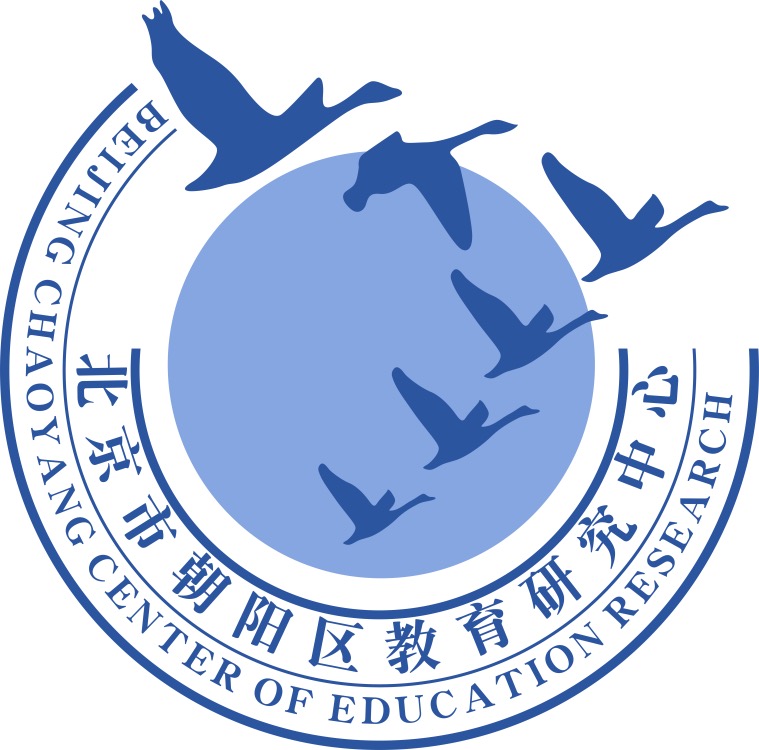 谢谢您的观看
北京市朝阳区教育研究中心  制作